ModuleEthologie
Hoofdstuk 9.
Trainen
Trainen
Beloning en correctie
Methoden
Trainingsbeginselen
Een goede training
Ongewenst gedrag
Ethologie
Trainen
9.1 Oriëntatie
Een dier leert altijd, ook als je als trainer niet bewust bezig bent om het dier te trainen.
Miauwen bij de achterdeur, waarna de deur open gaat
Opspringen tegen mensen, aandacht

Kortom wees bewust van gedrag dat dieren kunnen aanleren, door (onbedoeld) een beloning voor dit gedrag te krijgen

Getraind gedrag is gedrag dat de mens een dier heeft aangeleerd
Ethologie
Trainen
9.2 Beloning en correctie
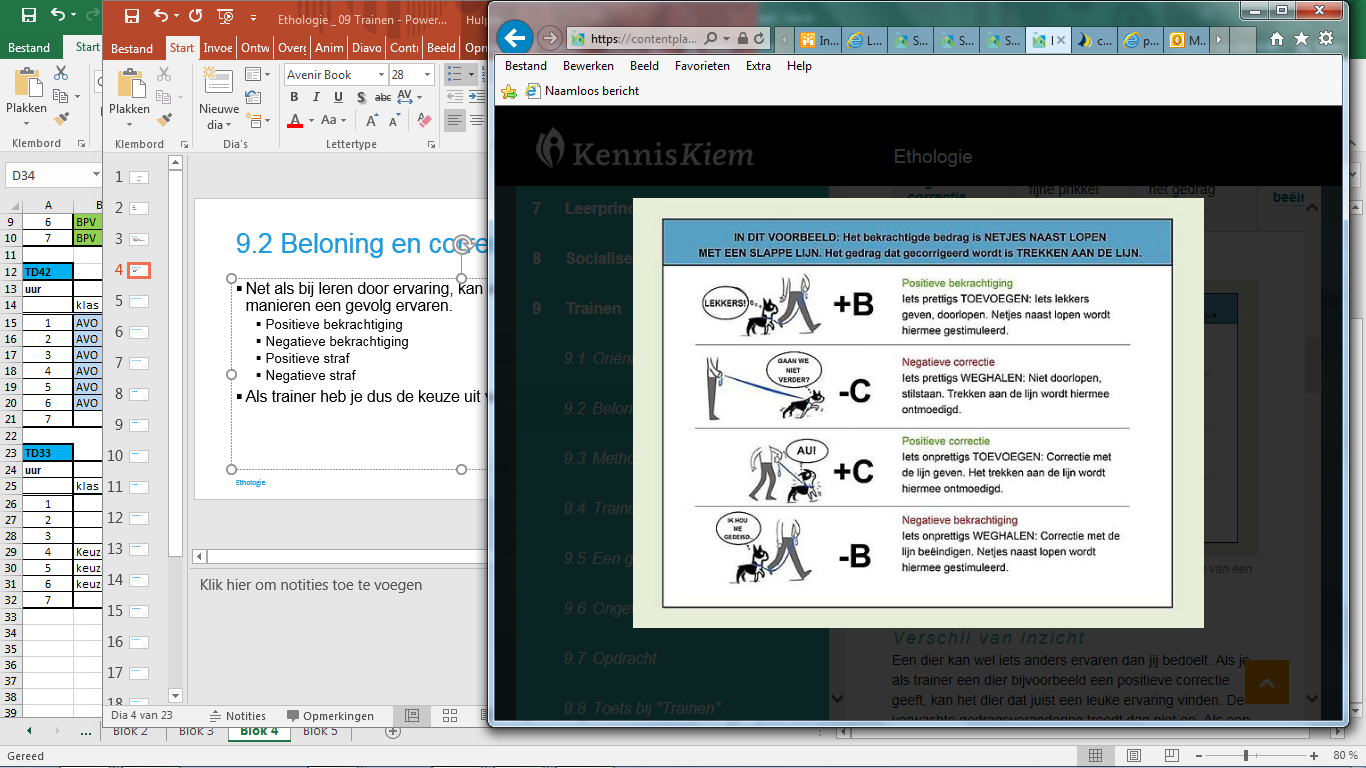 Net als bij leren door ervaring, kan een dier bij trainen op vier manieren een gevolg ervaren. 
Positieve bekrachtiging
Negatieve bekrachtiging
Positieve straf
Negatieve straf

Als trainer heb je dus de keuze uit verschillende methoden.
Je moet wel zeker zijn van wat het dier als beloning of straf ervaart
Ethologie
Trainen
9.2 Beloning en correctie
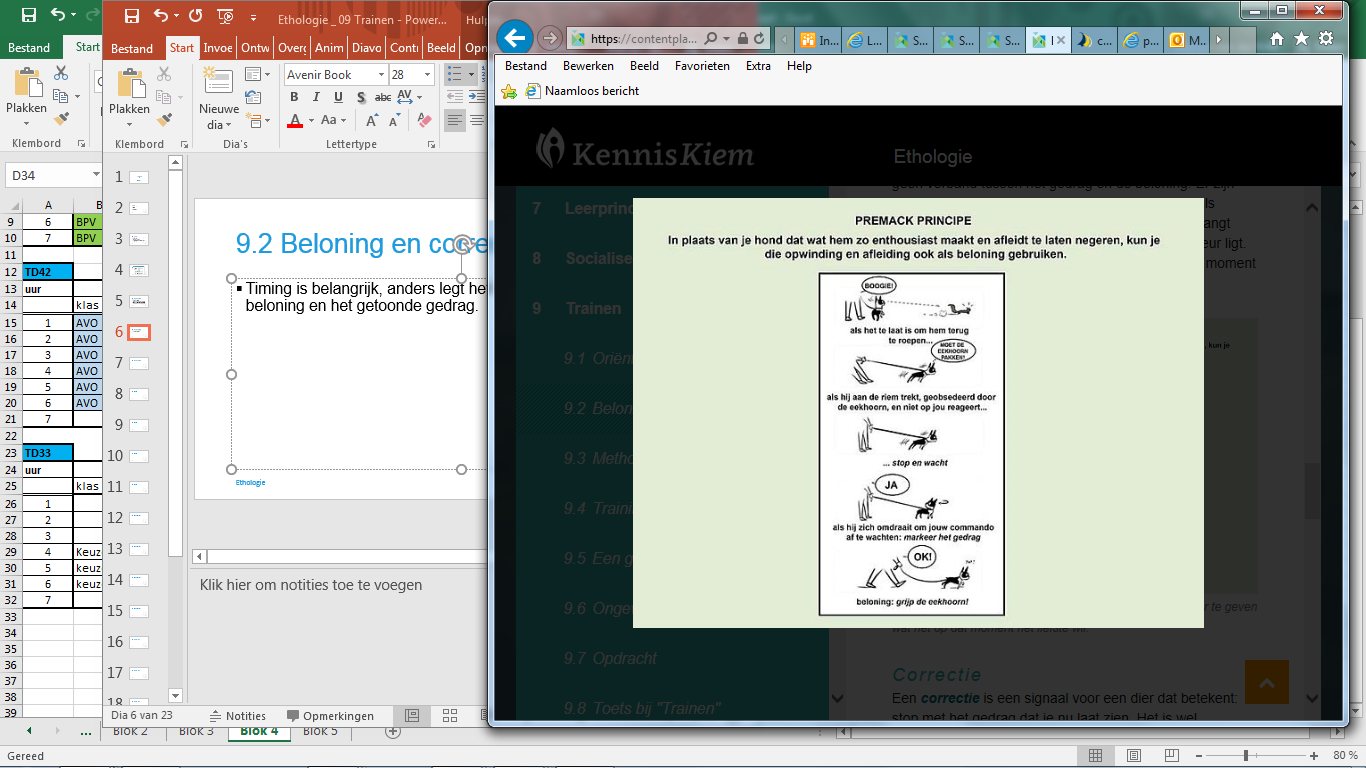 Een beloning is iets leuks wat een dier krijgt als het een oefening goed heeft uitgevoerd. 
Wat het dier als beloning ervaart kan individueel verschillen
Beste beloning is het dier geven wat het op dat moment het liefst wil (premack principe)

Het dier wordt door de beloning gemotiveerd zijn gedrag te herhalen en leert zo welk gedrag je van hem verwacht. 
Hoe je beloont hangt af van de moeilijkheidsgraad van de inspanning.
Ethologie
Trainen
9.2 Beloning en correctie
Een correctie is een signaal voor een dier dat betekent: stop met het gedrag dat je nu laat zien. 
Ook hier moet het dier de correctie als correctie ervaren
Je maakt het dier niet duidelijk welk gedrag je wel verwacht
Dieren worden geremd in leerproces
Kan angst en/of agressie oproepen
Bepaalde correctiemiddelen kunnen fysieke schade toebrengen

Timing is belangrijk, anders legt het dier geen verband tussen beloning of de correctie en het getoonde gedrag.
Ethologie
Trainen
9.2 Beloning en correctie
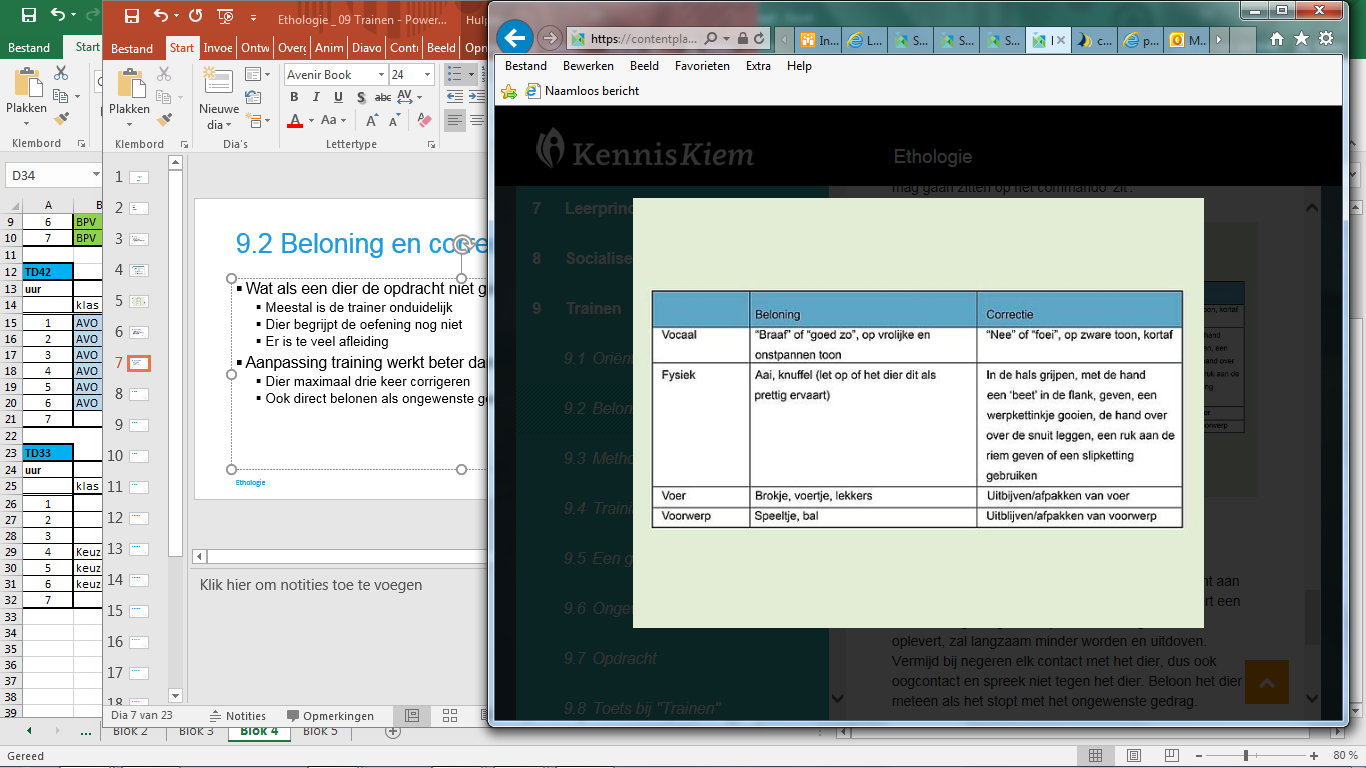 Wat als een dier de opdracht niet goed uitvoert:
Meestal is de trainer onduidelijk
Dier begrijpt de oefening nog niet
Er is te veel afleiding
Aanpassing training werkt beter dan correctie
Dier maximaal drie keer corrigeren
Ook direct belonen als ongewenste gedrag stopt
Door ongewenst gedrag te negeren, leert een dier dat dit gedrag niets oplevert. Dit zal uitdoven.
Ethologie
Trainen
9.3 Methoden
De belangrijkste kenmerken van hedendaagse trainingen zijn:

Aandacht van het dier krijgen en vasthouden
Het dier duidelijk maken wat je van hem verlangt
Het gedrag markeren (dit doe je goed)
Het gedrag van het dier een gevolg geven
De oefening in verschillende situaties herhalen
Ethologie
Trainen
9.3 Methoden
Mogelijke hulpmiddelen bij trainingen:

Vocale hulpmiddelen (stem, clicker, fluitje)
Visuele hulpmiddelen (lichaamstaal, houding, gebaren)
Fysieke hulpmiddelen (aanraken, aaien, duwen)
Voer (brokje, koekje, ander lekkers)
Voorwerp (speeltje, riem, targetstick)
Ethologie
Trainen
9.3 Methoden
Gebruikte methoden om gedrag aan te leren:

Lokken en belonen
Dwingen en belonen
Markeren (clickertraining)
Imitatietraining (do as I do)
Ethologie
Trainen
9.4 Trainingsbeginselen
Trainen is een vak apart
Trainen is samenwerken met het dier
Jij moet het dier begrijpen
Het dier moet jou begrijpen
Communicatie moet passen bij dier en bij trainer

Lichaamstaal van trainer is erg belangrijk
Hoe je je voelt, bepaalt hoe je doet, ruikt en klinkt.
Ethologie
Trainen
[Speaker Notes: Noot aan redactie: 
Onder kopje ‘houding van trainer’ staat in de 4e en 5e zin van onder een taalfout. ‘straalt je dit uit’ moet zijn ‘straal je dit uit’]
9.4 Trainingsbeginselen
Mensen maken fouten

Tijdens het leerproces kunnen dieren eigenlijk geen fouten maken. 
Je moet jezelf afvragen of je zelf wel duidelijk bent
Eerst altijd naar jezelf kijken, als iets niet goed gaat

Goede trainer is geduldig
Ethologie
Trainen
9.4 Trainingsbeginselen
Het dier

Hoe een dier leert, hangt af van de diersoort, maar ook van het ras van het dier. 

Jonge dieren leren sneller dan oude dieren, omdat de hersenen van jonge dieren nog volop in ontwikkeling zijn.
Hoe meer verbindingen in de hersenen zijn gevormd op jonge leeftijd, hoe beter ze later ook nog kunnen leren.
Oudere dieren zijn minder snel afgeleid.
Oudere dieren kunnen langer achter elkaar trainen.
Ethologie
Trainen
9.4 Trainingsbeginselen
Motivatie

Een dier leert het beste als het biologisch belang groot is, dus als het gevolg van zijn gedrag nodig is om te overleven. 
Als trainer moet je dus inspelen op de behoefte van het dier of zelf voor een behoefte zorgen.
Hoe liever een dier iets wil hebben, hoe groter de motivatie om daarvoor te werken en hoe sneller het dier zal leren.
Hongergevoel, frustratie voorkomen
Plezier in training
Ethologie
Trainen
9.4 Trainingsbeginselen
Angst

Bij angst kan het dier niet goed leren. 
Minder geïnteresseerd in eten of spel als beloning of afleiding.
Ethologie
Trainen
9.5 Een goede training
De juiste situatie

Nieuw gedrag leer je aan in een situatie of omgeving die vertrouwd is voor het dier en waar weinig afleiding is. 
Bij beheersing van het gedrag moeilijker maken. 
Andere situatie
Ethologie
Trainen
9.5 Een goede training
Een training begint pas als het dier aandacht heeft voor de trainer. Je kunt op verschillende manieren de aandacht trekken:
Vocaal
Visueel
Met voer
Met een voorwerp

Beloon het dier op het moment dat hij zijn aandacht geeft.
Ethologie
Trainen
9.5 Een goede training
Trainingsplan
 
Een trainingsplan bestaat uit een stappenplan
Iedere stap is een stukje gedrag richting het uiteindelijk gewenste doelgedrag
Ieder stapje beloon je
Hoe beter je vooraf hebt nagedacht, hoe beter je bent voorbereid.
Ethologie
Trainen
9.5 Een goede training
Timing
 
Het is belangrijk dat je op exact het juiste moment een beloning of een correctie toedient. 

Bij het trainen kun je hiervoor hulpmiddelen gebruiken, zoals een clicker
Een dier moet de clicker eerst aanleren
Als een dier de clicker kent, betekent het: ‘dit doe je goed’
Druk op de clicker op het moment dat het dier het goede gedrag laat zien
Ethologie
Trainen
9.5 Een goede training
Commando toevoegen

Een commando voeg je pas toe als het dier het gedrag volledig kent. 
Er ontstaat dan een koppeling tussen het al bekende gedrag en het commando.
Ethologie
Trainen
9.5 Een goede training
Op tijd stoppen

Hou rekening met de spanningsboog van het dier
Deze is voor elk dier in elke situatie verschillend
Stop een training op het moment dat het nog goed gaat en de aandacht van het dier nog hebt.
Soms kan je een training ook tijdelijk onderbreken dmv een time-out, waarbij je het dier even zijn gang laat gaan en de opgedane ervaringen kan verwerken.
Ethologie
Trainen
9.5 Een goede training
Logboek

Hou je training bij in een logboek. Hierin noteer je:
Wanneer en hoe lang je hebt getraind
Wat de omstandigheden van de training waren
Welke bekrachtiger je hebt gebruikt
Wat je als trainer precies hebt gedaan
Hoe het dier hierop reageerde
Ethologie
Trainen
9.6 Ongewenst gedrag
Ongewenst gedrag ontstaat als een dier een sterke innerlijke motivatie heeft om bepaald gedrag uit te voeren. 

Daarnaast is er een positieve ervaring bij het uitvoeren van het gedrag nodig. Dit kan ontstaan door:
Onbewust belonen
Zelfbelonend gedrag
Beloning door de situatie zelf
Het gedrag in eerste instantie niet als probleem zien
Een medische oorzaak
Ethologie
Trainen
9.6 Ongewenst gedrag
Voorkomen is beter dan oplossen.
Wat straks niet mag, mag nu ook niet.
Als je probleemgedrag wilt oplossen, moet je eerst een aantal dingen onderzoeken:
Om welk gedrag gaat het precies?
Is er een medische oorzaak?
Wat is de motivatie om het gedrag uit te voeren?
Hoe is het gedrag ontstaan?
Wat ervaart het dier als beloning?
Ethologie
Trainen
9.6 Ongewenst gedrag
Bij ongewenst gedrag moet je altijd eerst een medische oorzaak uitsluiten. Denk aan pijn of niet goed functionerende organen. 
Daarna gedrag met training veranderen.
Ongewenst gedrag afleren door gewenst gedrag te belonen.
Het dier leert op een andere manier om te gaan met de prikkel
Combinatie van negatieve correctie met positieve bekrachtiging werkt het best
Leidt het dier af van het ongewenste gedrag, en leer het daarna stapje voor stapje het nieuwe gedrag aan.
Ethologie
Trainen
9.6 Ongewenst gedrag
Bijvoorbeeld:

Een hond springt tegen je aan om aandacht. Negeer de hond bij het opspringen en geef aandacht als hij weer met vier poten op de grond staat.
Ethologie
Trainen
Opdracht
Kies een dier
Kies een oefening die jet het dier wilt leren
Kies een trainingsmethode
Maak een stappenplan voor de training
Laat je stappenplan goedkeuren door je docent
Train het dier
Houd een logboek van je training bij
Ethologie
Trainen